ВРЕМЯ СУТОК
Презентация для детей среднего дошкольного возраста.Подготовила – восптитатель, Катчева К.Н.
Время суток для детей, для взрослых и для всей растительной и живой природы состоит из четырех отрезков времени: утро, день, вечер и ночь. Каждый временной промежуток отличается друг от друга положением солнца, расположением стрелок на часах, нашими делами и занятиями.
Так, утром мы просыпаемся, чистим зубы, завтракаем и готовимся ко дню. Днем ходим на занятия, обедаем, делаем уроки и посещаем кружки. Вечером играем, отдыхаем, ужинаем и готовимся ко сну. А ночью мы сладко спим
УТРО
В деревнях с самого раннего утра, как только встает солнышко всю округу будит петушок своим громким «Ку-Ка-Ре-Ку»! А в городе рано утром звенит будильник, сообщая, что пора вставать.
Время суток, когда солнце показывается над горизонтом, называется утро, которое наступает с рассветом. Солнышко только поднимается над горизонтом, поднимается над деревьями и крышами домов все выше и выше, дарит нам свои яркие лучи и солнечную улыбку.
Зимой утро начинается позже, а летом раньше. И еще летом, на траве бывает утренняя роса. Это когда на трава мокрая, как будто прошел дождь, а на самом деле никакого дождика не было, просто за ночь воздух остыл и превратился в маленькие капельки воды, которые осели на листочках и травинках.
Утро начинается с пробуждения. Просыпаются растения, раскрывая свои бутоны, просыпаются животные и птицы, вылезая из своих норок и вылетая из своих гнезд. Утром надо встать с постели, аккуратно застелить ее. Затем пойти умыться, почистить зубы, сделать зарядку и собраться в детский сад или школу. А тем временем на кухне утром нас уже ждет завтрак, который приготовила мама.
ДЕНЬ
Днем человек бодрствует. Дети играют во дворе дома или детского сада, школьники учатся и после уроков возвращаются домой, а взрослые тем временем работают. Маленьким детям днем положено немного поспать после обеда, а школьникам постарше сделать уроки, чтобы до вечера можно было заняться любимыми делами и пойти погулять.
Днем солнце поднимается высоко в небо и совершает движение с востока на запад по небосклону, постепенно опускаясь после обеда к горизонту. Летом солнце высоко поднимается над горизонтом, а зимой невысоко и быстро садится.
В дневное время суток для детей проходят занятия в детском саду и в школе, после чего наступает обеденное время. Обед состоит из перового, второго и третьего, после чего нужно немного отдохнуть, а для детей помладше предусмотрен «тихий час».
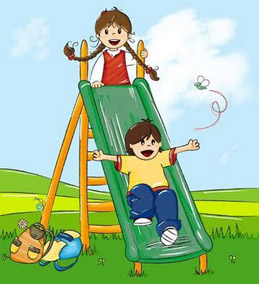 ВЕЧЕР
Вечером солнышко опускается все ниже и ниже и садится за горизонт. Это время суток называется вечер. А когда солнце исчезает за горизонтом можно наблюдать красивый закат. Он может быть ярким в желто-красных лучах. Зимой вечер наступает рано и солнышко садится быстро, а летом вечереет долго и солнце садится медленно.
Растения, животные и птицы готовятся ко сну. Цветы закрывают свои бутоны, животные забираются к себе в норки, муравейник в лесу закрывается, а птицы поют колыбельные возле своих гнезд.
Вечер это время, когда дети приходят с прогулки, а взрослые с работы. Это время ужина, после которого можно немного поиграть, посмотреть телевизор или почитать интересную книгу.
С вечера нужно подготовиться к завтрашнему дню, собрать одежду, книги в школу, почистить зубы и ложится спать. После вечера наступает самое темное время суток – ночь.
НОЧЬ
Ночью все люди, животные и растения отдыхают, чтобы набрать сил на следующий день. Люди спят в своих кроватях под теплым одеялом, собачки и кошки сворачиваются калачиком на своих уютных местах, птицы прячутся в ветвях деревьев, а у растений закрыты бутоны. Некоторые животные, такие, как совы, которые спят днем, ночью бодрствуют, но большинство животных ночью спят в своих гнездах и норках. Ночь это время тишины, отдыха и сладких снов.
Солнце прячется далеко за горизонтом и вокруг очень темно. Зато теперь на небе можно разглядеть звезды и на какое-то время выходит месяц. Днем звезды и луну невидно из-за яркого солнечного света, зато ночью в полной темноте они выступают во всей своей красе.
Ночью на небе появляется месяц. Это луна - наша спутница планеты Земля. Месяц бывает полным - называют полнолуние. Бывает в форме растущего или убывающего полумесяца. А может и совсем не быть - называется новолуние. В то время пока у нас длится ночь, на другой части земного шара светит солнце и вовсю идет день.